Synthesis of PbTe Nanowire Arrays on Solid Substrates: 
Addressable, Programmable, Suspendable Reginald M. Penner, University of California, Irvine
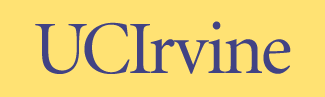 Lead telluride (PbTe) is among the most efficient materials for thermoelectric power generation. Theory predicts that the thermoelectric performance will improve dramatically for nanowires of this material.
We are developing methods for patterning nanowires of PbTe and other II-VI compounds so that these theories can be tested and nanowire parameters, especially diameter,  length, and composition can be optimized. 
Here we describe the electrochemical synthesis of horizontal PbTe nanowire arrays that are electrically addressable, programmable in terms of their 2-dimensional contour on the surface, their height and width, and suspendable – enabling 25 µm sections of these nanowires to be suspended by 1-2 µm from the underlying surface, Fig 1a,b. We use a method called lithographically patterned nanowire electrodeposition (LPNE) to achieve these results (Fig 1c).
Air-suspended PbTe nanowires prepared by LPNE. a,b) SEM images of suspended PbTe nanowire arrays at 2 µm pitch density. The air gap between the PbTe nanowires and the glass surface is also 2 µm, c) Partial process flow for the LPNE synthesis of suspended PbTe nanowires.
[Speaker Notes: Aims of the project:
     This work has two aims:  First, we seek to develop the lithographically patterned nanowire electrodeposition (LPNE) method for synthesizing semiconductor nanowires on dielectrics.  Second, we aim to develop a modular “test bed” for the testing and optimization of thermoelectric nanowires.  This test bed will facilitate the measurement of key thermoelectric parameters including the Seebeck coefficient, the thermal conductivity, and the electrical conductivity as a function of the nanowire diameter, length, and composition.  Thermal isolation of long wire segments is critically important for these measurements. We are aware of no existing ways to carry out these measurements on nanowires composed of compound semiconductors. 

Research results:
  Stoichiometric and single phase PbTe nanowire arrays have been prepared using a new method, LPNE, that provides for control over wire width and thickness, photolithographic
patterning, and the suspension of nanowires across 25 µm air gaps separating photoresist supports. Because arrays of thousands of identical nanowires that blanket square centimeters of surface can be prepared using the LPNE method, we are able to acquire high quality x-ray diffraction patterns and x-ray photoelectron spectra for these nanowires – something that is simply not possible using patterned nanowires prepared using electron beam lithography, for example. These characterization data allows the synthesis of PbTe to be optimized to produce stoichiometric, single phase material. The resulting nanowire-substrate system provides exciting new opportunities for the investigation of optical, electrical, and thermoelectric properties.	

Significance of the results:
    Lead telluride (PbTe) and bismuth telluride (Bi2Te3) nanowires have been prepared previously using template synthesis, but it has proven extremely difficult to acquire any  measurements of thermoelectric parameters for these nanomaterials because they are trapped within the template used for their growth, and they are relatively short – typically < 50 µm.
  The LPNE method solves both of these problems:  Nanowires that are millimeters in total length can be synthesized, and these nanowires are accessible for the application of evaporated electrical contacts.  Moreover, as we demonstrate here, long sections (≈25 µm) of these nanowires can be thermally isolated by suspending them across photoresist vias. The synthesis by LPNE of suspended PbTe nanowires represents a genuine breakthrough for the investigation of these materials.

Future plans:
  First, we are attempting to make measurements of the thermoelectric parameters listed above for PbTe nanowires.  Second, we are attempting to synthesize nanowires of bismuth telluride using the same basic procedures employed in this paper.  Bismuth telluride is an even better thermoelectric material at room temperature and therefore of tremendous interest for applications in thermoelectric refrigeration.  Finally, we are further developing the LPNE method for the synthesis of nanowires composed of other II-VI semiconductor materials for applications in photonics and sensing.]